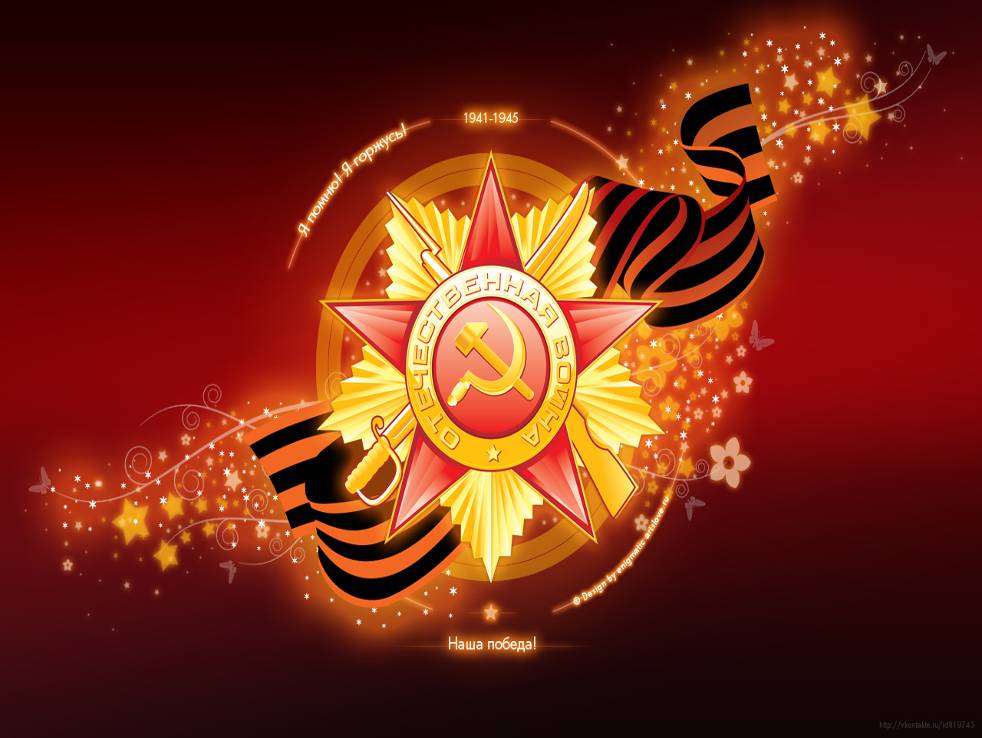 Тема урока: Искусство, культура и литература в годы Великой Отечественной войны
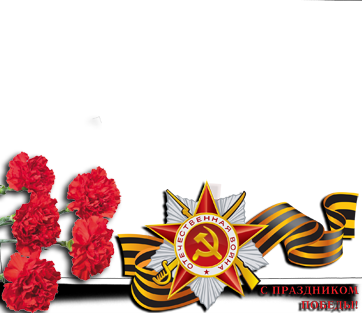 I  тур
1. Как назывался самый мощный танк 2 мировой войны, созданный в СССР (запас хода - 150км. экипаж 4 человека, масса-46 тонн, скорость 37км/ч)?
1. Какой город в годы войны получил неофициальное название «Танкоград» и почему?
2. Какова роль публицистики в годы войны? Роль драматургии и кинематографа в годы ВОВ.
2. Как вы думаете, какая тема становится главной в  период ВОВ? Какова идея произведений?
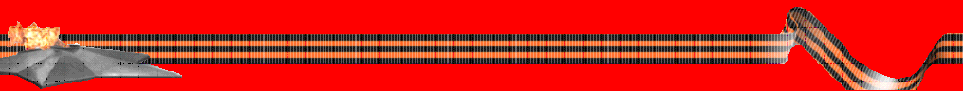 3. Какое конструкторское бюро разработало легендарный танк Т-34?
3. Новая техника с ласковым названием наводила ужас на врага. С каким? Что это было за оружие?
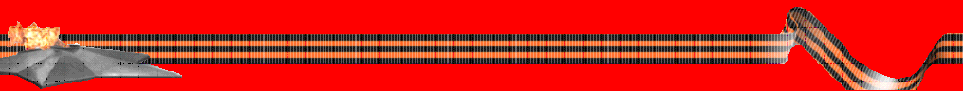 4. Роль поэзии в годы ВОВ.
4. Назовите  основные мотивы военной лирики
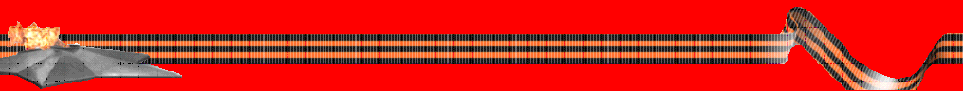 5. Кто в годы войны в СССР занимался разработкой атомной бомбы?
5. Назовите песню - гимн войны, появившуюся в первые дни нападения фашистов на нашу страну. 
Что это за песня и кто её автор?
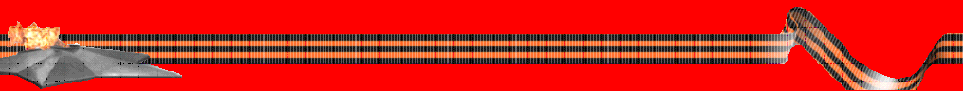 6. Есть мнение, что стихи, песни той поры очень бедны с точки зрения языка. Докажите что это не так. ( «Землянка»)
6. История создания стихотворения А.Суркова «Землянка».
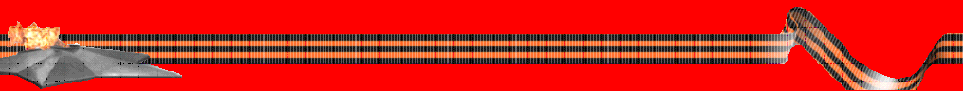 Алексей Сурков «Землянка»
7. Назовите автора плаката. Какой документ держит в руке женщина?
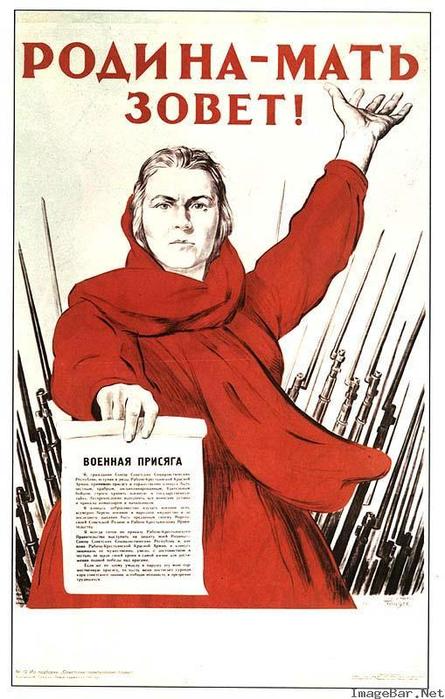 Расшифруйте подпись под плакатом.
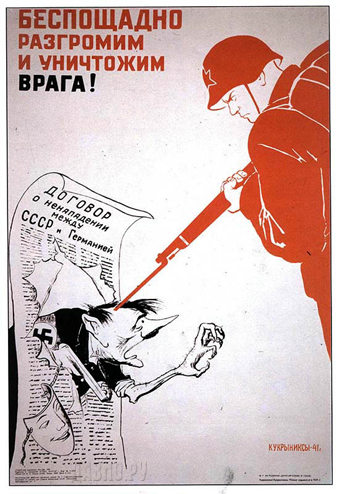 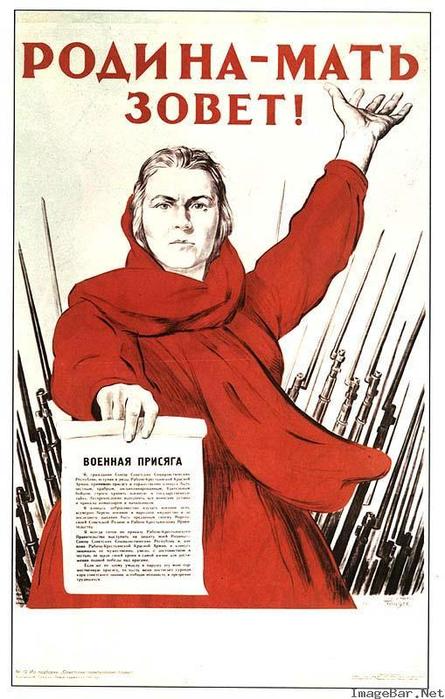 8. Как ворвалась война в мирную жизнь героев рассказа «Судьба человека»?
8. Почему Борис Васильев   назвал повесть «А зори здесь тихие…»?
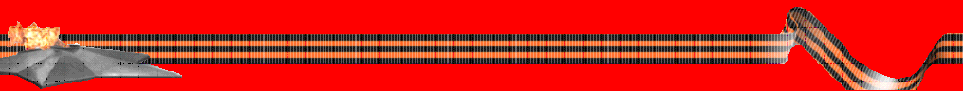 II ТУР
Видео – вопросы
Чей подвиг запечатлели авторы картины? Во время какой битвы героиня совершила подвиг?
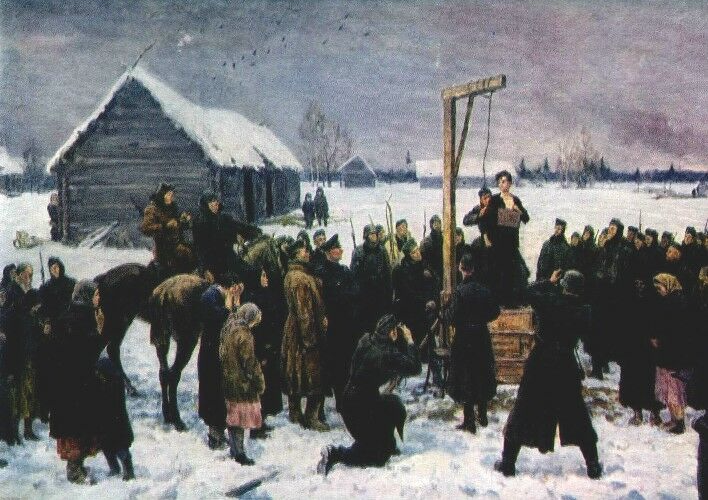 Кукрыниксы. «Таня»
Объясните,  что это за эпизод? Как называется произведение? 
 Назовите автора произведения, на основе которого снят фильм?
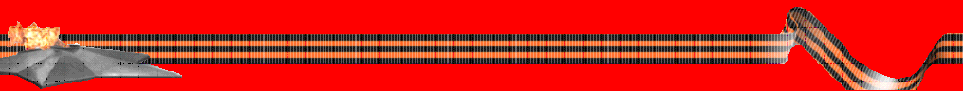 Оборона какого города изображена на картине А. Дейнека и сколько длилась оборона?
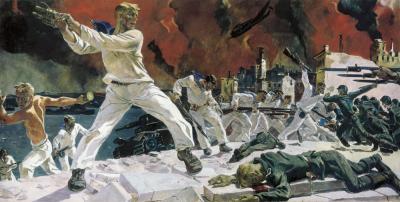 Объясните,  что это за эпизод? Как называется произведение? 
 Назовите автора произведения, на основе которого снят фильм?
III ТУР
Самостоятельная работа.
IV  ТУР
«Угадай мелодию»
Подведение итогов игры
Домашнее задание
История
Нарисовать плакат на военную тематику.

Или

Составить хронологическую таблицу по теме: «Великая Отечественная война»
Литература
Написать эссе на тему «Война – жестче нету слова…»
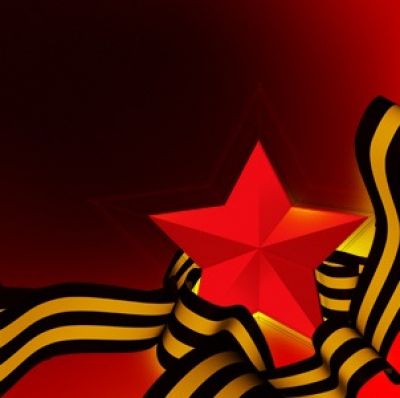